Ordinary Differential Equations 1: Euler Method
AMSC/CMSC 460
Dr. Christopher Moakler
What we’ve seen so far
So far in this course we’ve solved myriad different sorts of problems.
These have included,
Root Finding
Systems of Linear Equations
Eigenvalues
Least Squares
Interpolation
Numerical Differentiation and Integration
All these problems have countless applications and are encountered frequently by scientists and engineers.
Where we’re headed
However, a lot of modern-day research revolves around solving differential equations of all sorts.
Every physical process we know can be modeled by a differential equation.
If we can find solutions to those differential equations, we can model anything!
The issue, obviously, is we can’t always find a solution to every differential equation we encounter.
For example, 
A stellar system with many masses.
A system consisting of many bodies with electric charges.
A fluid system moving around an airfoil.
A chemical system consisting of many molecules.
More about the chemical system
Reminder about Diff Eq terminology
Reminder about Diff Eq terminology  cont
Initial Value Problems and Boundary Value Problems
The solutions to a differential equation form a class with an infinite number of independent solutions.
This comes from the integration constant students are wont to forget in Calculus class.
To narrow it down to just one solution, we need to introduce auxiliary conditions.
These come most commonly in two flavors,
Initial Value conditions
Boundary Value conditions
Initial Value Problems and Boundary Value Problems contd
Initial value problems are differential equations where the value of the dependent variable is known at the starting point.
The most common example of this comes in kinematic problems.
Recall your physics class where you knew the initial position of an object undergoing free fall.
Boundary Value problems are differential equations where the value of the dependent variable is known at both the start and the end.
An example of this is a finite metal wire kept at a fixed temperature at either end.
This is an example of a Dirichlet boundary condition
This is also seen in electromagnetism where you might know the value of the derivative at a boundary.
This is an example of a Neumann boundary Condition
Propagation problems and Marching Methods
A propagation problem is one where we know the value of a function at a certain point and wish to know the value at future times or places.
These are Initial Value Problems (IVP) and can be approached by “marching” forward and propagating our solution.
These sorts of problems can be of any order higher than one.
Finite Difference Approximations
We can approximate the Ordinary Differential Equation, ODE, with a Finite Different Equation, FDE.
To form an FDE, we first need to discretize the space we’re interested in.
Since we’re working with ODEs, this space is one-dimensional.
Thus, to discretize the space, we break the interval up into subintervals.
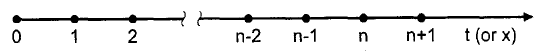 Hoffman
Finite Difference Approximations cont
Finite Difference Approximations cont
A backward Finite Difference Approximation
Second-order centered-difference approximation
Comparing the different methods
Euler Method
Euler Method Contd
Backward Euler Method
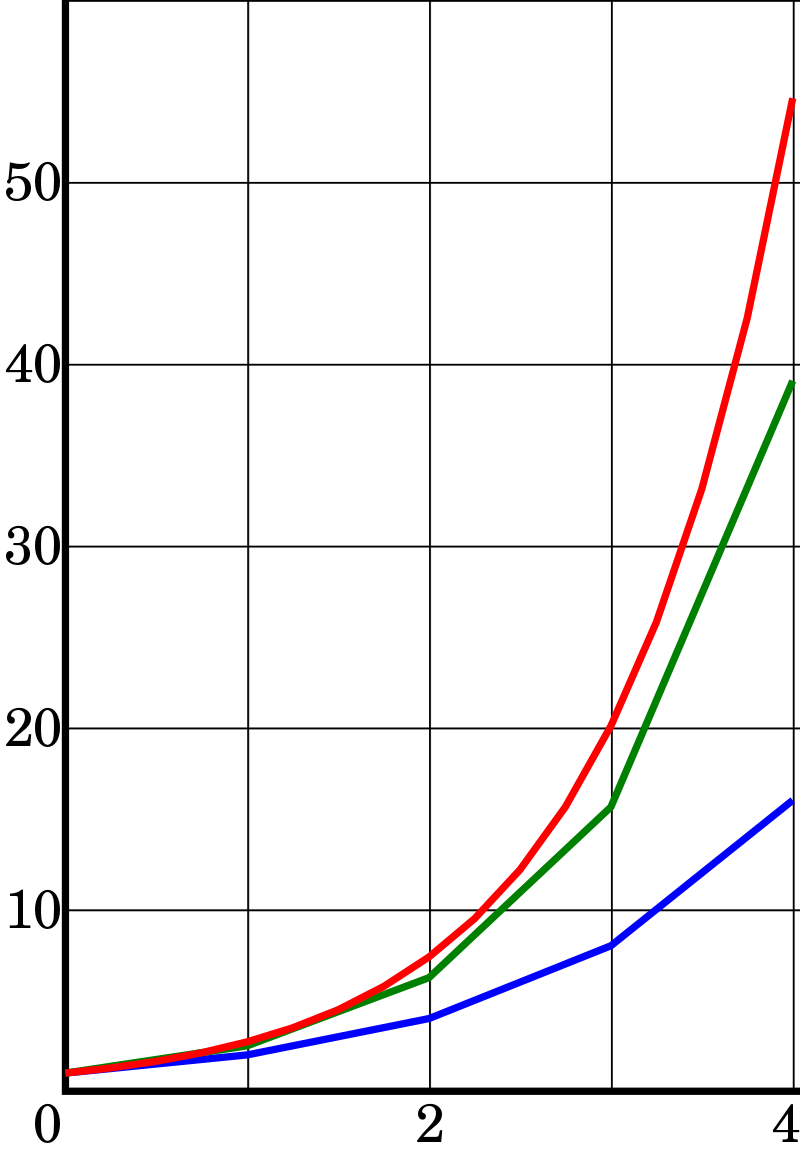 https://en.wikipedia.org/wiki/Euler_method
Solution to y’=y. Exact (red)Midpoint with h = 1 (Green)
Euler Method with h = 1 (Blue)
Solution to y’=y. Exact (red)Midpoint with h = 0.25 (Green)
Euler Method with h = 0.25 (Blue)
Euler Method Instability
Hoffman
Backward Euler Method Stability
Hoffman
Stability and Overshoot
Euler Method Properties
Backward Euler Method Properties
Backward Euler method is implicit since you need to evaluate the function at the (n+1)th grid point.
If the function is linear, the solution is easy to compute.
If it’s nonlinear, it can require more effort.
Backward Euler Method is a single point method.
Backward Euler only requires one function evaluation per step if the function is linear.
Although it may require many more evaluations to solve the resulting equation.
Backward Euler has a single step error of second order and a global error of first order.
The Trapezoidal Method